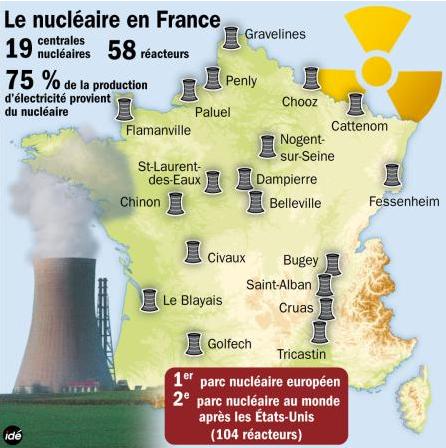 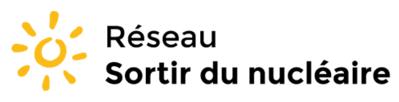 Et si
on parlait
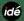 DU NUCLÉAIRE
ARGUMENTS AVANCÉS
Par les pro nucléaires
Par les anti nucléaires
Technologie « sûre »
Importants investissements engagés
Technologie « propre »
Filière d’avenir
Technologie efficace
Fierté de la technologie
Risques démesurés du nucléaire
Coûts exorbitants
Déchets radioactifs ingérables
Filière du passé à remplacer par :
		- Des économies d’énergie
		- Des  énergie renouvelables
	- Des stockages d’énergie
Continuer dans la filière nucléaire
Sortir du nucléaire
Fierté de la haute technologie nucléaire
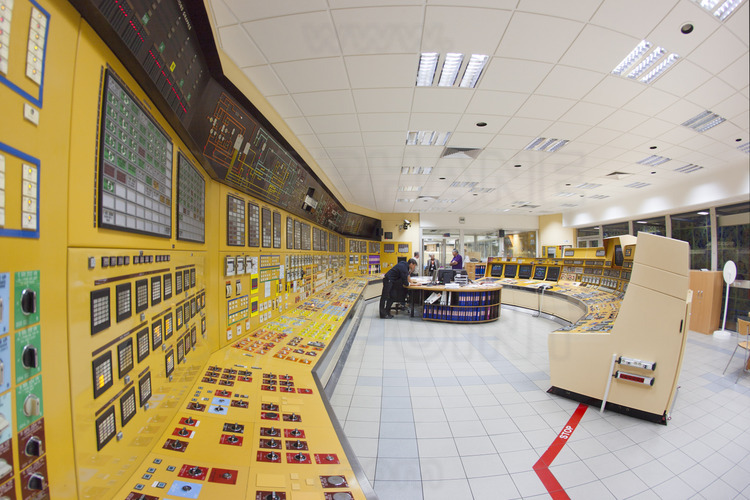 Salle de commande du réacteur n° 5 de la centrale du Bugey
Une technologie si complexe qu’elle rend douteuse la sûreté
Photo: http://www.stephanecompoint.com
Dépôts radioactifs Tchernobyl et Fukushima
Cartes des dépôts de césium 137 à l’échelle régionale/continentale
Des régions très loin de la centrale accidentée sont contaminées
Cartes : site de l’IRSN
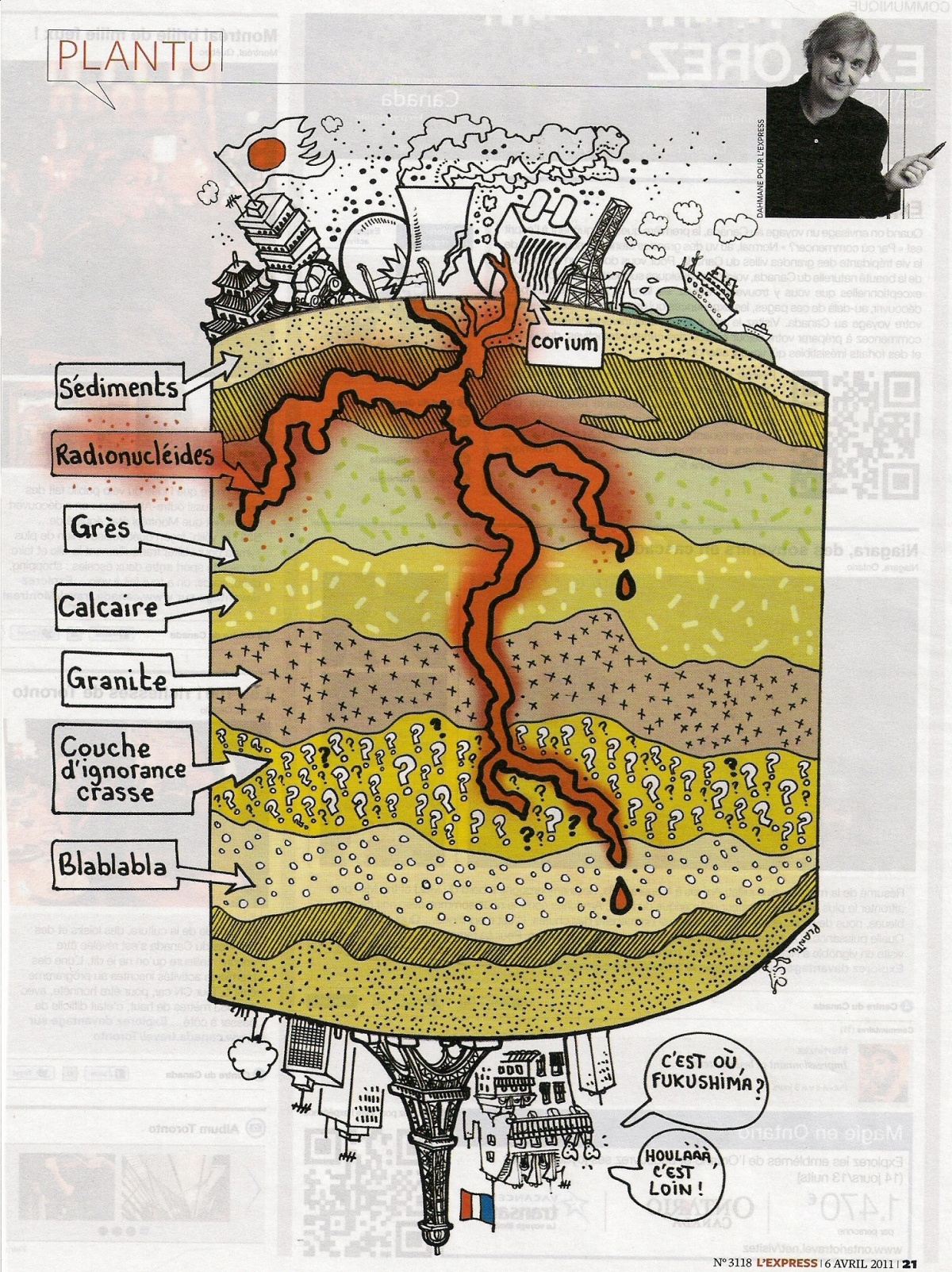 En quelques jours, le cœur fondu d’un réacteur peut descendre dans le sous-sol
Bref historique du nucléaire
19 centrales et 58 réacteurs nucléaires
Une centrale comprend  2, 4 ou 6  réacteurs nucléaires

2 réacteurs à Civaux
4 au Blayais
6 à Gravelines
une production électrique très nucléarisée et très centralisée
Tours de refroidissement et réacteurs
Tour de refroidissement
Réacteur
Quand le débit d’un fleuve ou d’une rivière est insuffisant pour refroidir l’eau du circuit de refroidissement , cette eau est refroidie dans une tour aéroréfrigérante. 
	Avec tour de refroidissement  :  prélèvement de 2 m3 d’eau par seconde
	Sans tour de refroidissement  :  prélèvement de 50 m3 d’eau par seconde
Centrale  de Cattenom en Moselle - Photo AFP
Âges   des 58 réacteurs fin 2016
46 réacteurs ont 
plus de 30 ans

L’âge élevé des réacteurs
implique : 

     Travaux  importants

 	Dépenses  élevées

   	Risques  élevés
La mise en service de la majorité de nos réacteurs date des  années 1980
Puissances   des 58 réacteurs
34 réacteurs de 900 MW

20 réacteurs de 1300 MW

4 réacteurs de 1450 MW
(ceux de Civaux et de Chooz)

1 réacteur EPR de 1600 MW
(en construction à Flamanville)
Les 58 réacteurs totalisent une puissance d’environ 63 000  Mégawatts
PRINCIPAUX ACTEURS DU NUCLÉAIRE
Environ 400 réacteurs en service dans le monde
Part mondiale du nucléaire dans la production d’électricité : 10 %
Europe : la France détient plus de la moitié de la puissance installée
Carte : Forum nucléaire suisse, 2017
Nombre de réacteurs actifset nombre de réacteurs construits (mars 2016)
Asie de l’Est : Sont comptés les 42 réacteurs du Japon dont la majorité est arrêtée pour tests de sécurité. Seuls 6 réacteurs  ont  été relancés.
Peu de réacteurs en construction par rapport au nombre de réacteurs qui devront prochainement être arrêtés.
Graphe : AIEA
FONCTIONNEMENT D’UNE CENTRALE NUCLÉAIRE
Site de l’IRSN
Divers dysfonctionnements sont régulièrement signalés par l’Autorité de Sûreté Nucléaire.
Exemple : 	Fin 2017, elle alerte sur les circuits de refroidissement de 29 réacteurs qui ont 	des portions corrodées par la rouille.
Turbine Arabelle : Alstom        General Electric
En 2014, Alstom a vendu à   General Electric   sa branche énergie.
La maintenance de nos turbines dépend désormais du groupe américain
Crédit Photo @ Alstom
ACHEMINEMENT DE L’ÉLECTRICITÉ
RTE
Transport 
haute et très haute tension
Le réseau électrique est géré par RTE pour le transport sur de longues distances et par ENEDIS pour sa distribution jusqu’aux consommateurs. Ce sont des  filiales d’EDF .
32 millions de sites résidentiels sont desservis et 5 millions de sites professionnels
ACHEMINEMENT DE L’ÉLECTRICITÉ
RTE
Enedis
Composition d’une facture moyenne d’électricité :
- Acheminement : 28 %     - Fourniture : 36 %     - Taxes et contributions : 36 %
Graphe : Wikimedia Commons
LA  FISSION  NUCLÉAIRE
ÉNERGIE DÉGAGÉE
La fission dégage une énergie gigantesque. 1 gramme d'uranium 235 libère autant d'énergie que la combustion de plusieurs tonnes de charbon.
LES RÉACTIONS EN CHAÎNE
Dans la cuve du réacteur nucléaire, des noyaux d’atomes d’uranium 235et de plutonium 239 sont désintégrés
Les neutrons émis provoquent d’autres désintégrations
RADIOACTIVITÉ  : émissions de particules et de rayons
désintégration
Certains éléments sont radioactifs : uranium, plutonium, iode 131, césium 137…
Leurs noyaux se désintègrent spontanément, en émettant des radiations potentiellement ionisantes susceptibles d’endommager ou de détruire nos cellules
DE L’URANIUM JUSQU’AUX COMBUSTIBLES USÉS6 étapes principales   :
Extraction de l’uranium
La France importe chaque année  8000 à 9000 tonnes d’uranium  du Canada, du Kazakhstan, de l’Australie et du Niger.
Le montant des importations est estimé entre 500 millions et 1 milliard d’euros par an
Photo : EDF
Du minerai au concentré d’uranium
Le concentré d’uranium  appelé aussi « yellow cake » contient  ¾ d’uranium
Minerai d’uranium
L’uranium est un métal gris argenté
L’uranium  est radioactif. L’un de ses descendants est le gaz radon.  Inhalé, le radon peut provoquer le cancer du poumon.
DE  MALVÉSI  À   PIERRELATTE
Conversion du concentré d’uranium :
►   en tétrafluorure d’uranium à Malvési
►   puis en hexafluorure d’uranium à Pierrelatte
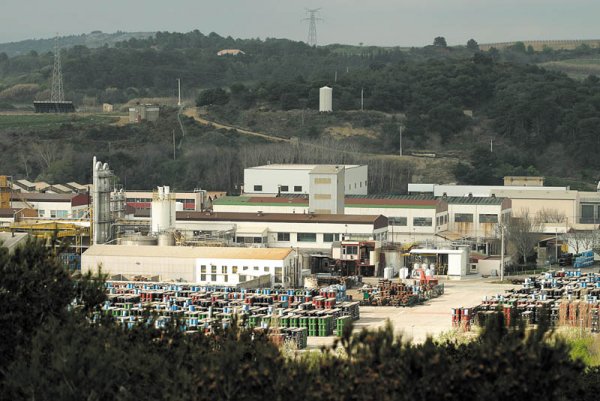 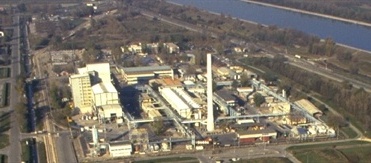 L’usine Comurhex de Pierrelatte
L’usine Areva-Comurhex de Malvési est la plus grande usine mondiale de conversion d’uranium
Chaque étape engendre des déchets supplémentaires
Enrichissement de l’uranium
Chaque année, ce sont 7000 tonnes d’uranium appauvri supplémentaires
Assemblage de combustible
Un crayon contient environ 300 pastilles d’oxyde d’uranium et pèse environ 2 kilos.
Un assemblage contient environ 260 crayons de combustible et pèse 500 kilos.
On insère dans la cuve du réacteur environ 200 assemblages, 
soit environ 50 000 crayons de combustible.
Déchargement du combustible
Placé dans neuf mètres d’eau, le combustible séjourne en piscine d’entreposage pendant trois à cinq ans le temps que sa radioactivité décroisse suffisamment
EDF
Déchets de la filière nucléaire
L’expression  « cycle de combustible »  est trompeuse. N’est principalement utilisé qu’1 % du combustible usé, le plutonium.

Le « retraitement » sert principalement à extraire le plutonium qui sera utilisé dans la fabrication du combustible Mox.

24 de nos 58 réacteurs sont alimentés avec 70% de combustible classique et 30% de combustible Mox .
Site de Sia Partners
Déchets radioactifs pendant…
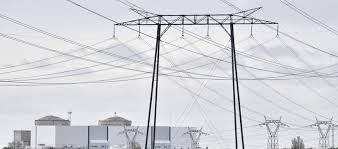 40 à 60 ans
d’électricité
…100 ans,1000 ans,  
certains plus de 100 000 ans
Photo GEORGES GOBET / AFP
Laboratoire – Projet Cigéo
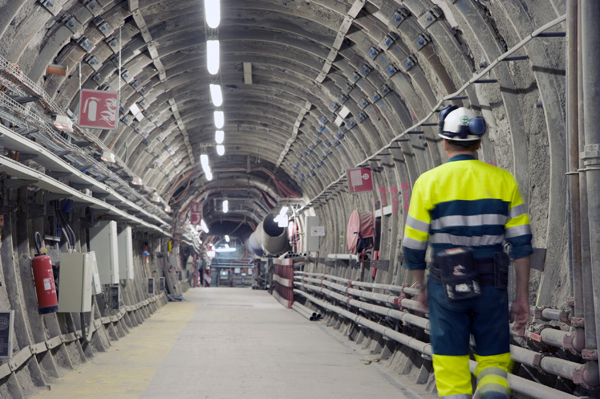 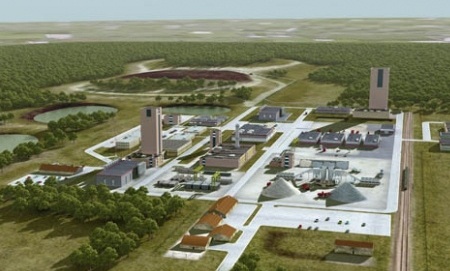 Projet d’enfouissement des déchets les plus radioactifs à 500 m sous terre.
Le stockage souterrain occuperait 15 km2.
Des dizaines de milliards d’euros…  pour des déchets !
risque de pollution très grave pour l’environnement
Un accident majeur est possible en France
André-Claude Lacoste,  précédent président de l’ASN : 
« Le rôle de l’ASN est de réduire la possibilité qu’un accident grave arrive, ainsi que les conséquences, si cela arrive. »
(Le Monde, 30 mars 2011)
Même l’Autorité de Sûreté nucléaire l’affirme…
Pierre-Franck Chevet, président de l’ASN :
« En France, nous pouvons avoir des séismes ou des inondations supérieurs à ceux qui étaient prévus, des actes de malveillance contre une centrale… (…)  Le Japon s’est fait surprendre. Gardons à l’esprit que nous pouvons aussi nous faire surprendre. »
(Le Monde, 22 avril 2016)
INDEMNISATION PAR EDF - COÛT D’UN ACCIDENT MAJEUR
L’indemnisation  est
 chiffrée en millions,

Un accident  est
chiffré en milliards
L’exploitant de nos 58 réacteurs est EDF
EN  CAS  D’ACCIDENT  MAJEUR,   L’ÉTAT 
EST  LE  GARANT  ULTIME  DE  LA  PRISE  EN  CHARGE  DES  RÉPARATIONS
ACCIDENT NUCLÉAIREPROTECTION / INTERVENTION
Coûteux,
Efficacité douteuse
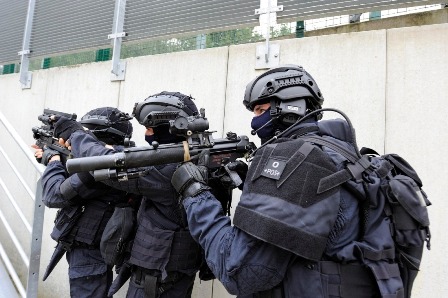 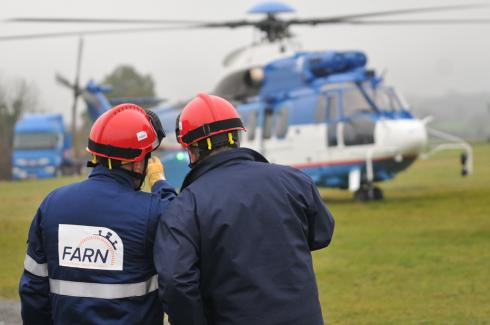 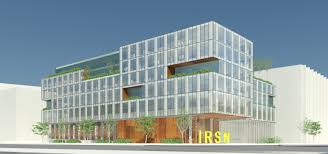 Face à des rejets massifs radioactifs, ces dispositifs sont dérisoires
PLAN PARTICULIER D’INTERVENTION (PPI)
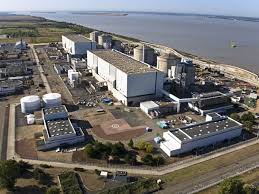 CENTRALE NUCLÉAIRE
DU BLAYAIS
Avec un rayon de 10 km :
23 communes concernées
26 000 habitants
Avec un rayon de 20 km :
80 communes concernées
90 000 habitants
« À terme…  jusqu’à un rayon de 100 km »  p-f Chevet, Président de l’ASN
QUE FAIRE EN CAS D’ACCIDENT NUCLÉAIRE ?
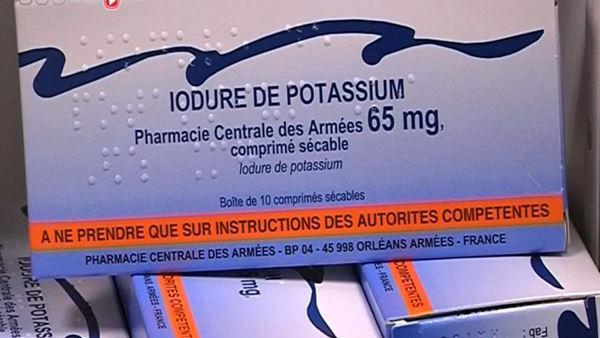 Comprimés à prendre au plus tôt 1 h avant et au plus tard 6 h à 12 h après l’inhalation d’iode radioactif
Consignes : site www.bouches-du-rhône.gouv.fr
LA CENTRALE DU BLAYAIS
  Risques d’inondation
	(Digue trop basse)

  Risque sismique

 Risque de mouvements
       de terrain (sol argileux)

   Risque industriel
(Stockage pétrolier proche)

  Réacteurs parmi 
     les plus anciens
(un de 1981 et trois de 1983)
Site du Pavillon Orange
4 réacteurs de 900 MW,    230 ha,    6,3% de la production nucléaire en 2016
1357 salariés EDF et 800 salariés permanents d’entreprises prestataires
Evolution mondiale de production électrique par source
1ère colonne : 2000 à 2005	1ème colonne : 2005 à 2010	3ème colonne : 2010 à 2014
On constate une progression inéluctable des énergies renouvelables
Site  decrypterlenergie.org
Sondages réalisés auprès des Français
« Quelle image avez-vous de l’énergie nucléaire ? »
Les sondages montrent que la majorité des Français 
sont défavorables au nucléaire
FRANCE - BILAN ÉLECTRIQUE 2016
Nucléaire : 384 TWh
Fossiles : 46 TWh
Hydraulique : 64 TWh
Éolien : 21 TWh
Solaire : 8 TWh
Bioénergies : 8 TWh

Total : 531 TWh
Importations d’électricité : 33 TWh 
Exportations d’électricité : 72 TWh 
   (14 % de notre production électrique)
« Demain la norme ne doit plus être l’énergie nucléaire mais les énergies renouvelables. » Nicolas HULOT, ministre de la Transition  écologique
(Financial Times - 14 novembre 2017)
Graphe : RTE
Couverture des consommations électriques
par les énergies renouvelables
Moyenne 2017
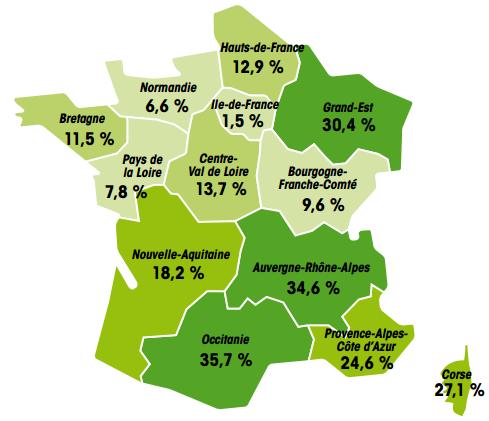 RTE
Puissances des renouvelables raccordées au 31 décembre 2017
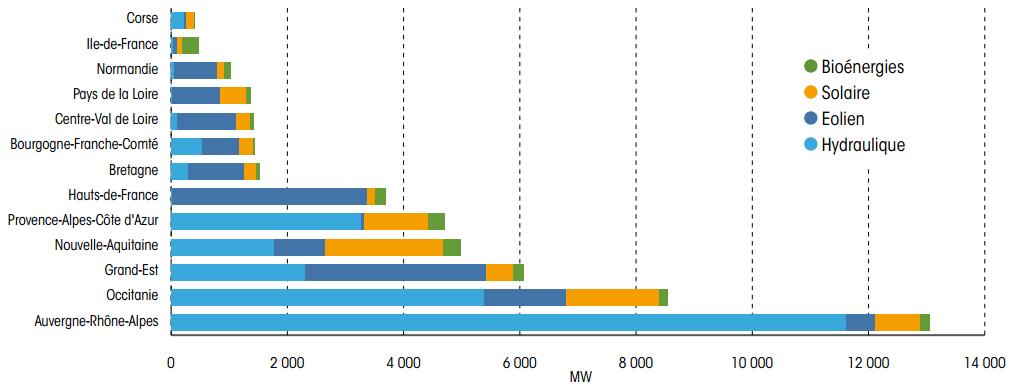 Nouvelle-Aquitaine :
Couverture de la consommation électrique :    18,2 %   
  Par  l’hydraulique  : 6,5 %
  Par le  solaire  : 5,7 %    (1ère région)
  Par les  bioénergies : 3,3 %   (1ère région)
  Par  l’éolien  : 2,7 %
RTE
Production solaire 2006 à 2016
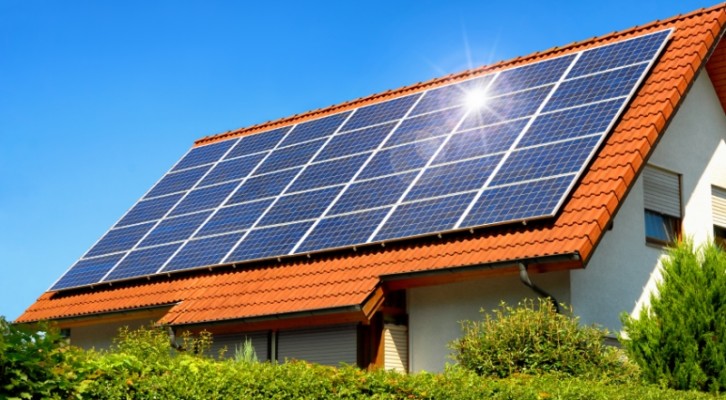 Nette progression de la production d’électricité solaire
Graphe : RTE
Productions solaires
En 2017
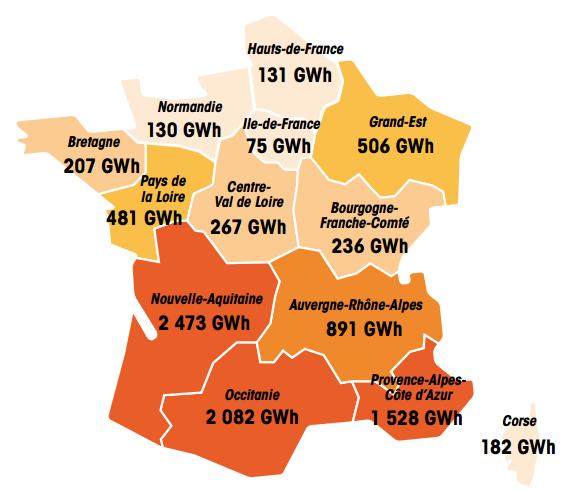 RTE
Production éolienne 2001 à 2016
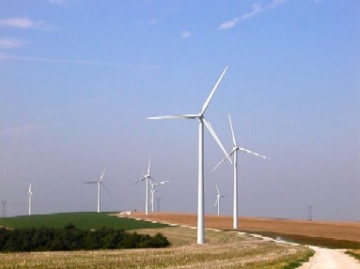 Nette progression de la production d’électricité éolienne
Graphe : RTE
Productions éoliennes
En 2017
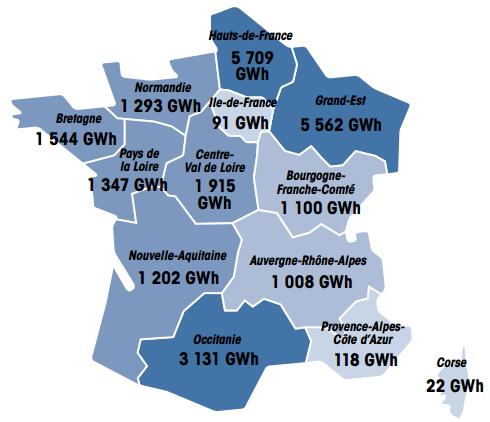 RTE
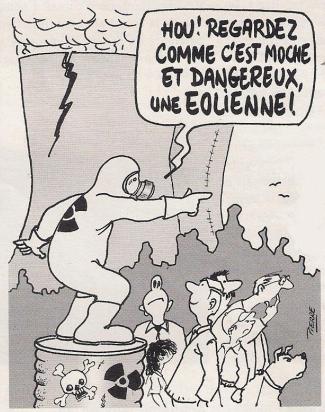 Apprenons à supporter la vue d’une éolienne…
EXCELLENTS POTENTIELS FRANÇAIS
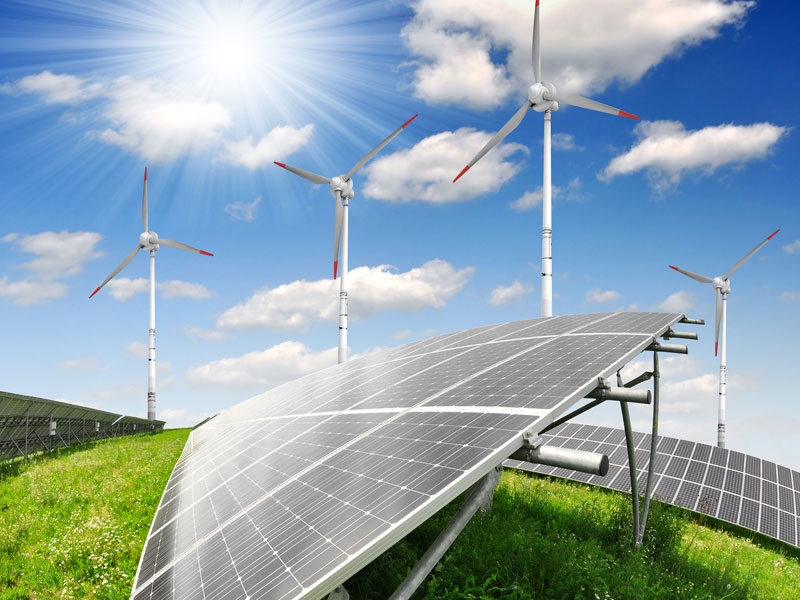 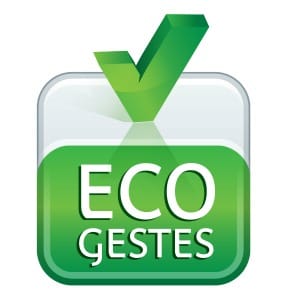 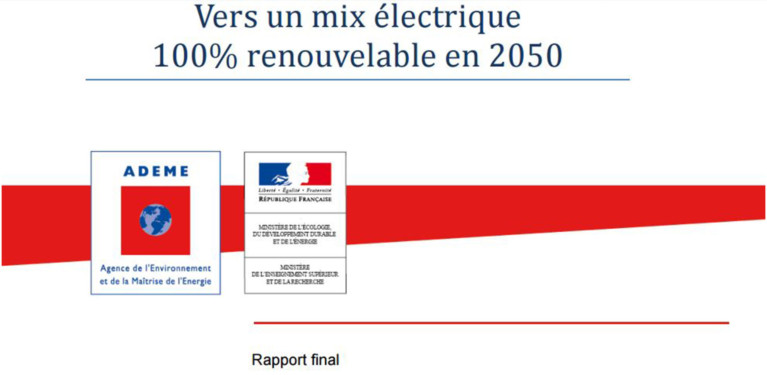 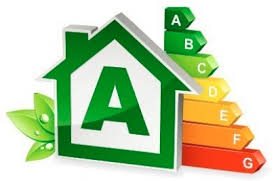 Evolution de la production électrique – Scénario « Sobriété »
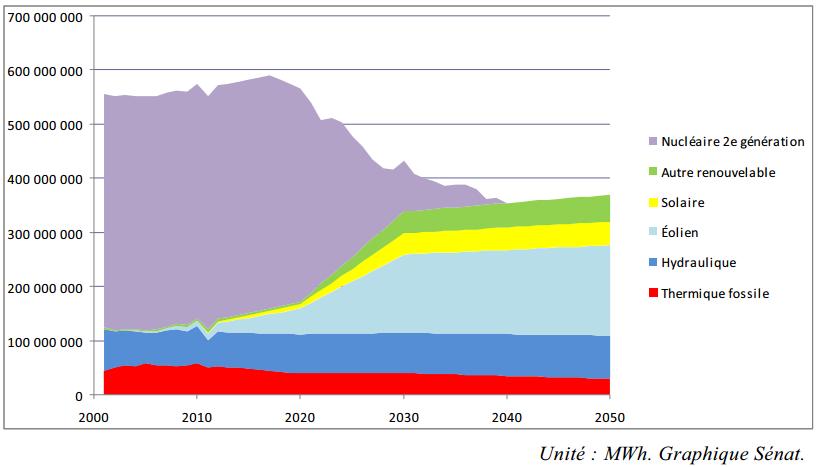 Rapport  Desessard  du Sénat, publié en 2012
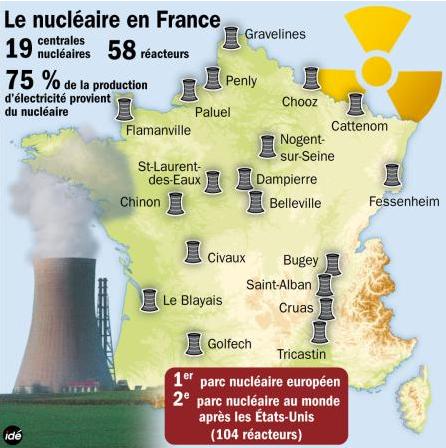 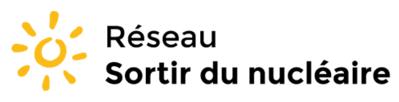 Et si
on parlait
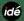 DU NUCLÉAIRE
CENTRALES NUCLÉAIRES ET RISQUE SISMIQUE
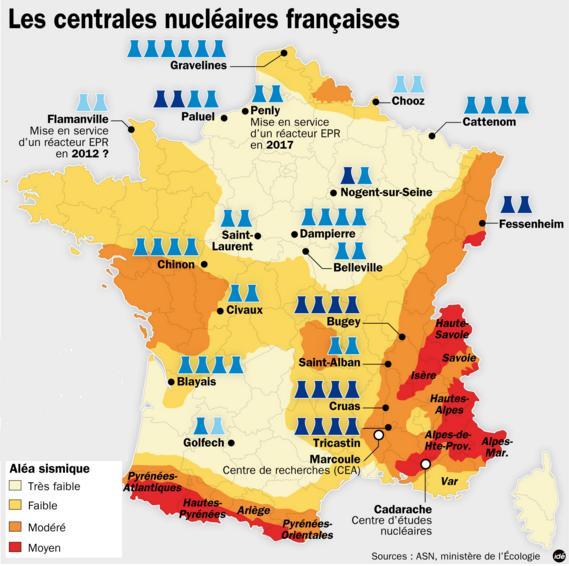 SOURCES D’EXPOSITIONS À LA RADIOACTIVITÉ
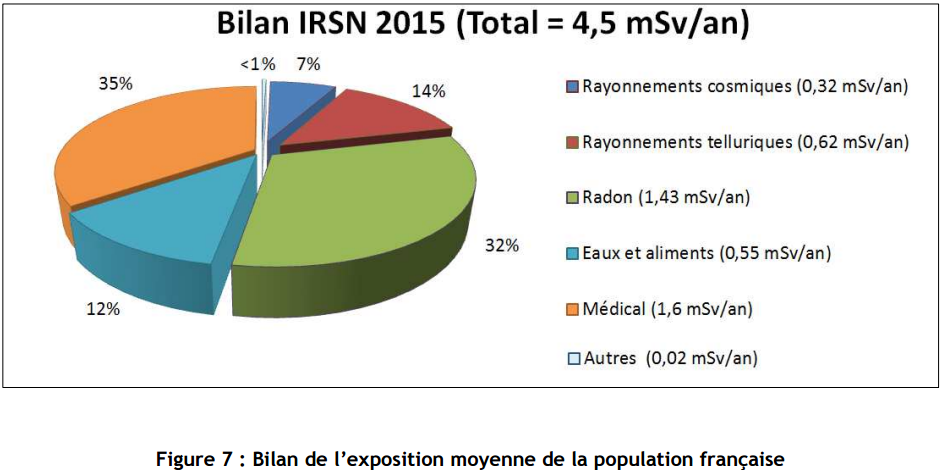 Bilan de l’exposition moyenne de la population française
(Le total et les pourcentages divergent fortement selon les auteurs)
Hors radioactivité d’origine naturelle ou médicale, la limite annuelle d’exposition
 a été fixée par le Code de la santé publique  :
	-   à 1 mSv pour la population ;
	-   à 20 mSv pour les travailleurs du nucléaire.
COMPOSITION DE LA FACTURE D’ÉLECTRICITÉ
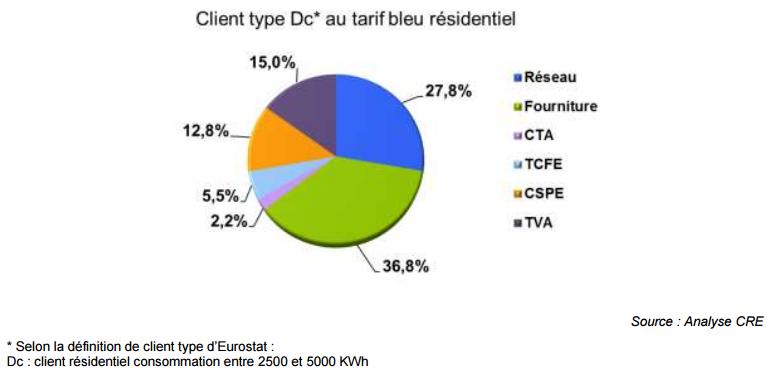 TVA
CSPE : contribution au service public de l’électricité
Réseau
CSPE
TCFE : taxe communale
 et taxe départementale
Fourniture
CTA : contribution tarifaire d’acheminent
Source : Analyse CRE – 31 mars 2016
Les taxes et contributions représentent environ 36 % de la facture
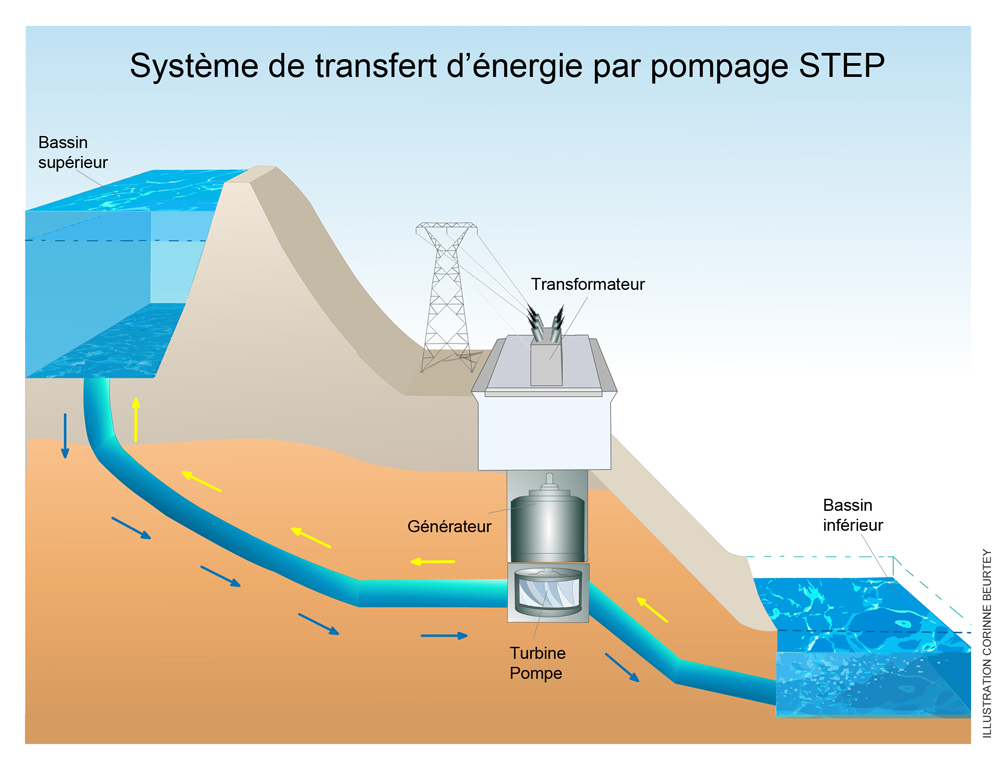 CAS DE RÉFÉRENCE DE L’ADEME – 100 % DE RENOUVELABLES EN 2050
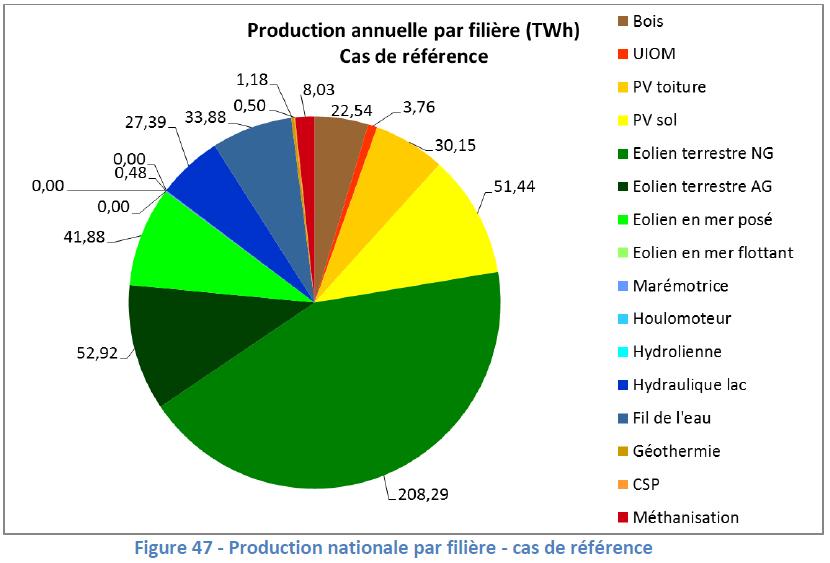 Rapport de l’Ademe d’octobre 2015
ALLEMAGNE - ÉVOLUTION DU NUCLÉAIRE, DES RENOUVELABLES ET DES FOSSILES
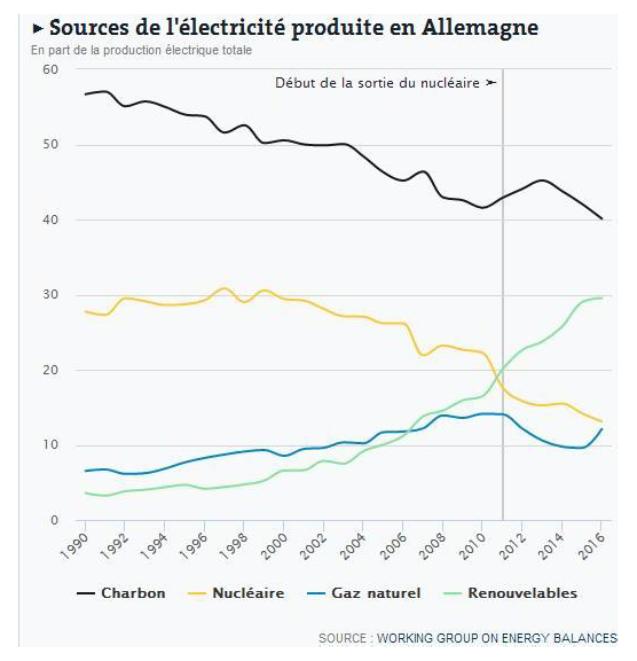 Charbon
Renouvelables
Nucléaire
Gaz naturel